METODOS PARA DESARROLAR LA PREPARACION FISICA EN EQUIPOS DE FUTBOL
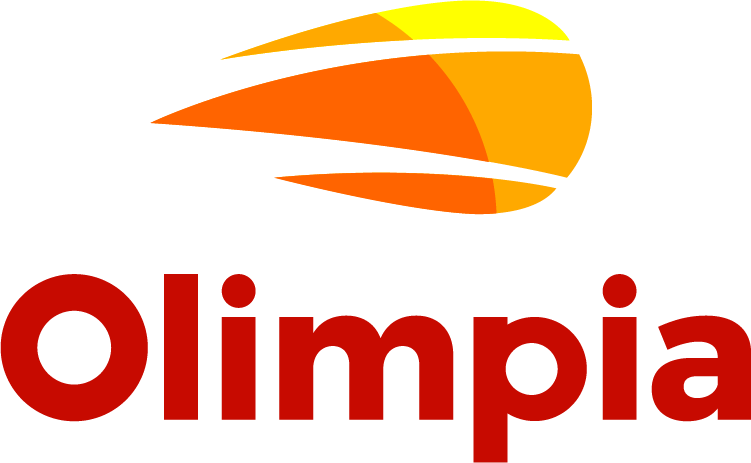 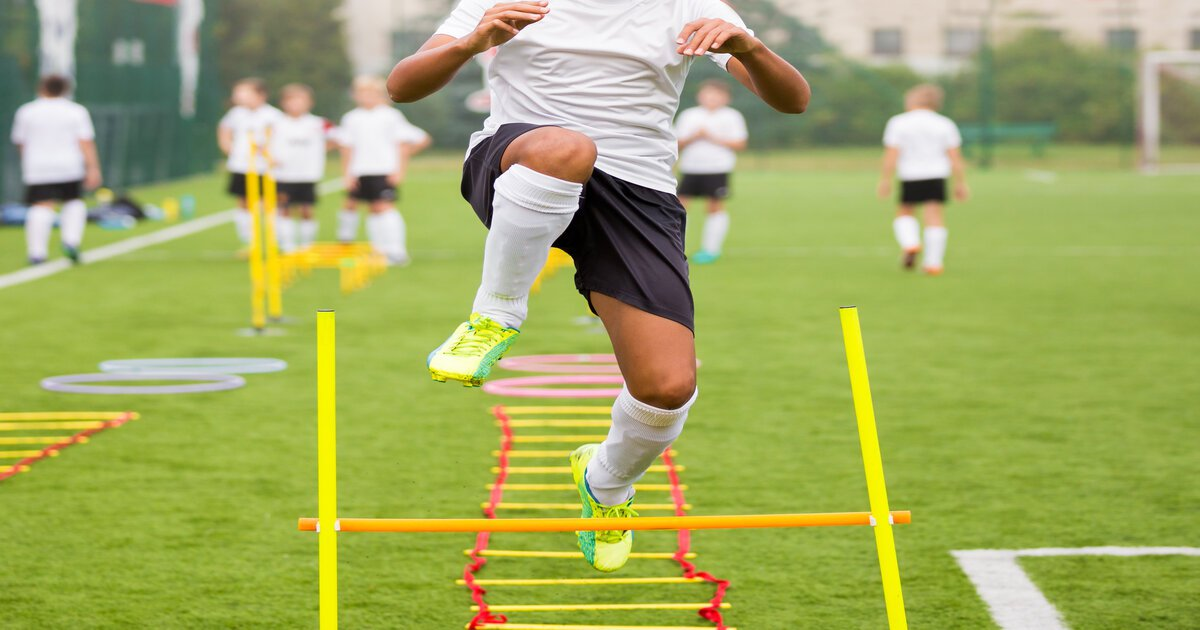 METODOS PARA DESARROLLO DE VELOCIDAD
Existen dos fuerzas fundamentales en los eventos de velocidad, la potencia y el impulso; para desarrollar velocidad se debe trabajar en tres aspectos importantes; la coordinación del movimiento, el aumento gradual de la velocidad por medio del incremento de la potencia e impulso, y el desarrollo de la capacidad.
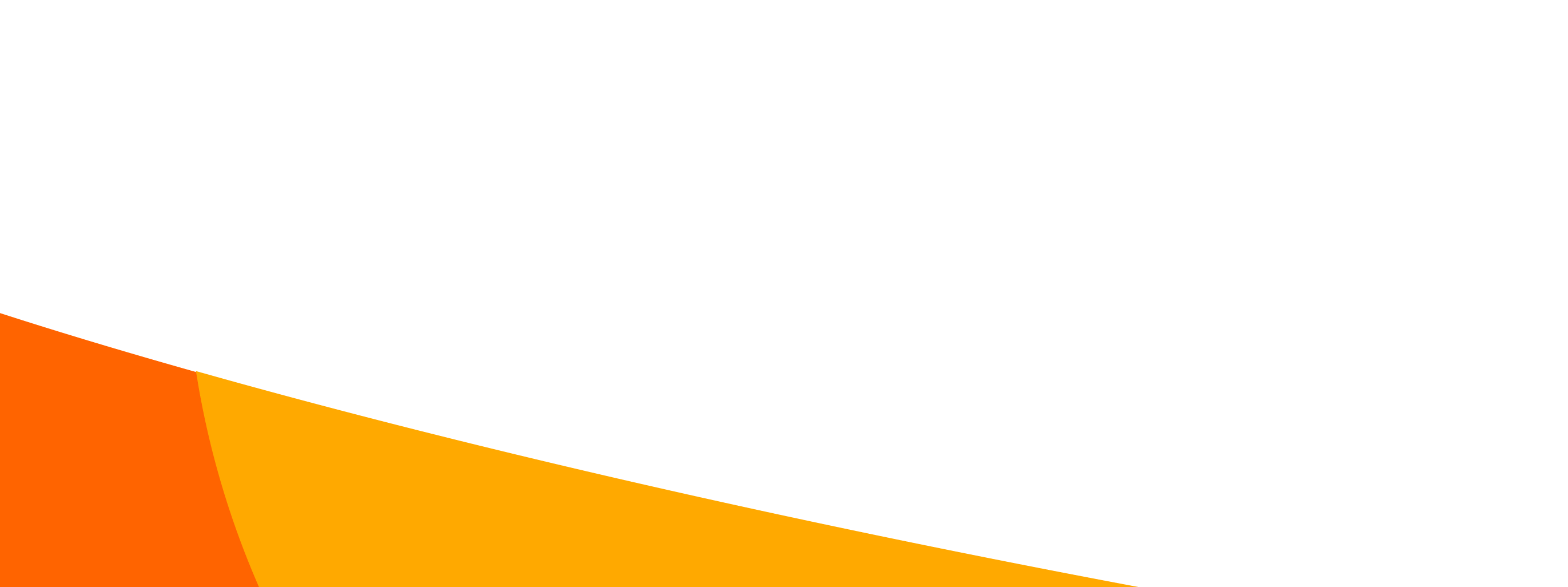 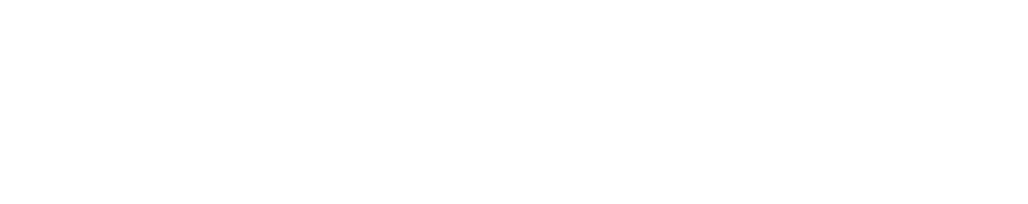 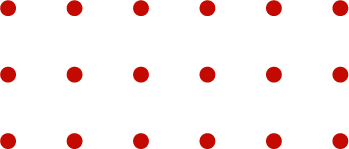 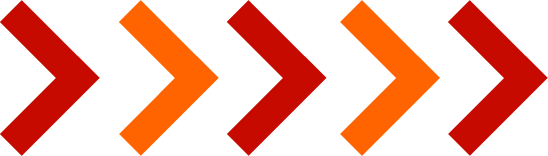 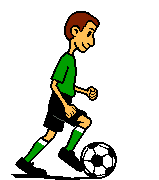 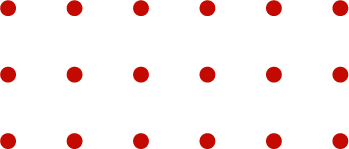 ¿QUÉ EJERCICIOS SE REALIZAN PARA EL DESARROLLO DE LA VELOCIDAD?
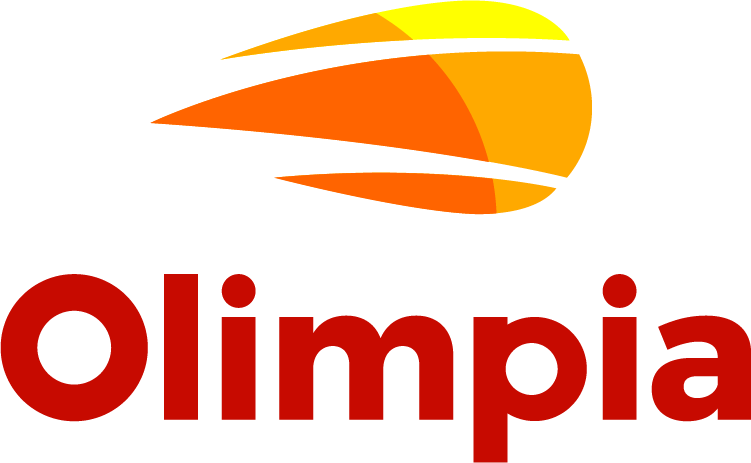 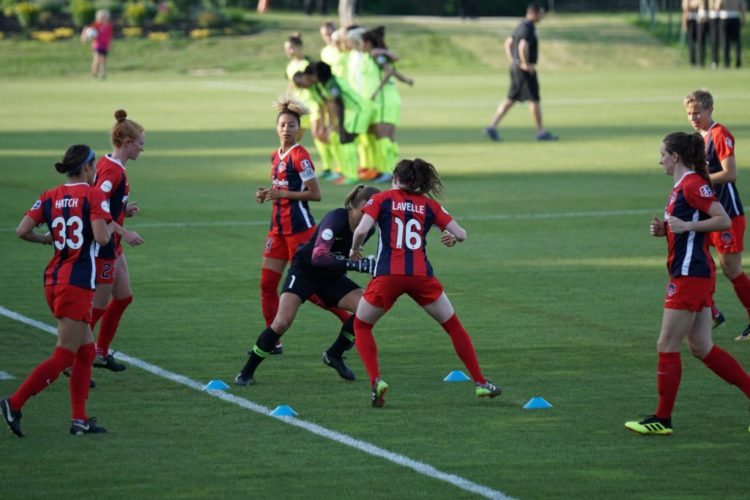 Conoce los mejores ejercicios de velocidad para mejorar tu rendimiento :

Trotar es una de las actividades más comunes y que trae más beneficios. 
Acelerar y mantener. 
Carrera en zigzag. 
Subir y bajar escaleras. 
Correr en la arena. 
Carrera con peso. 
Saltar la cuerda. 
Saltos de rana.
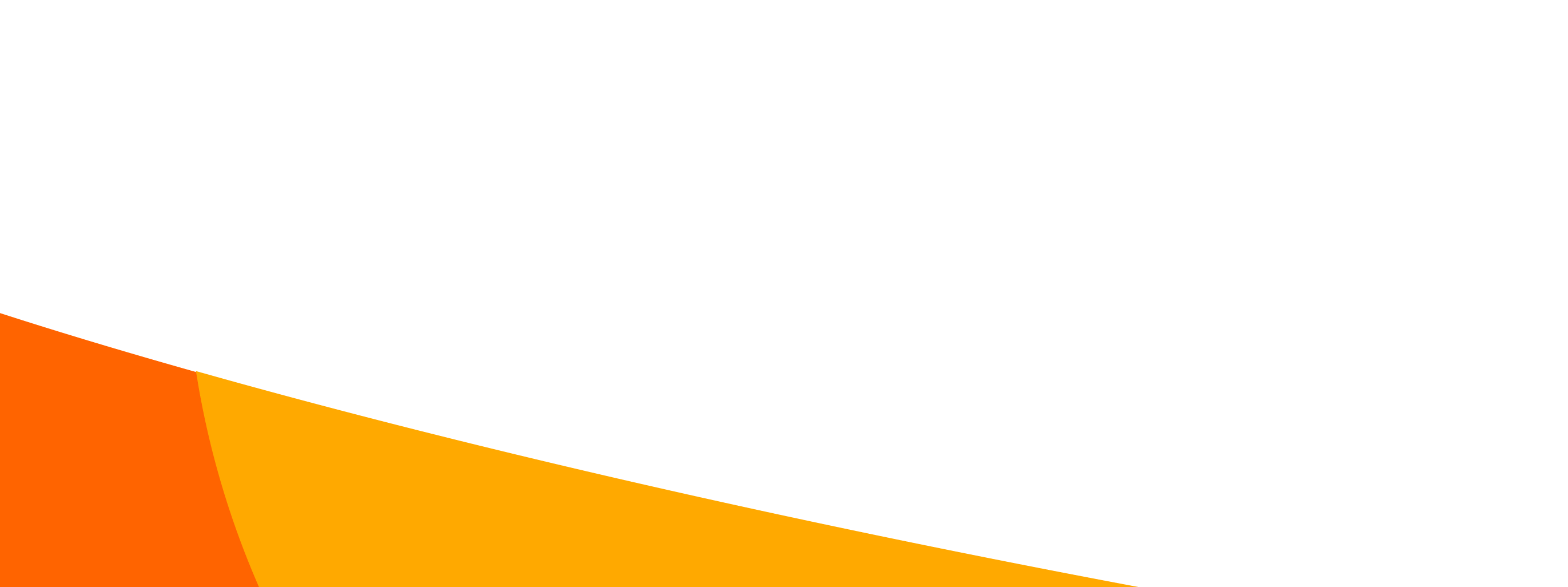 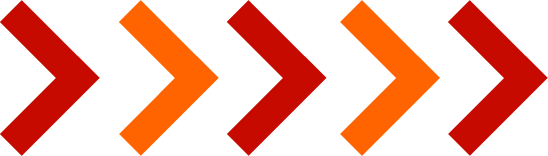 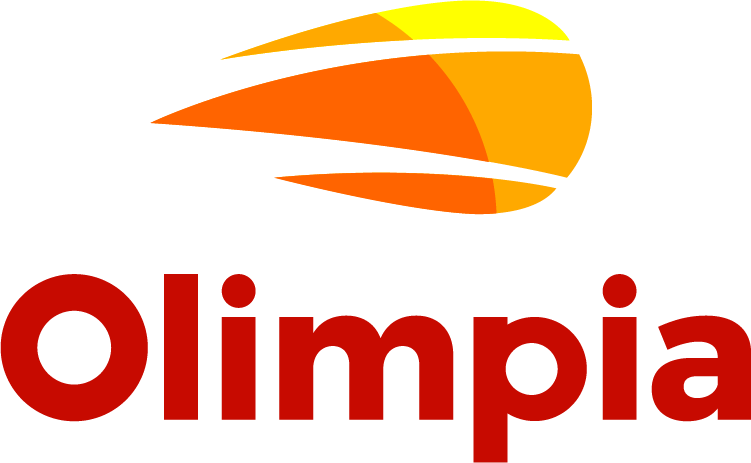 VIDEO INFORMATIVO :
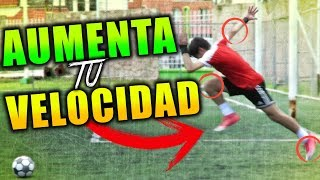 TEXTO
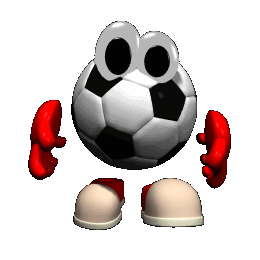 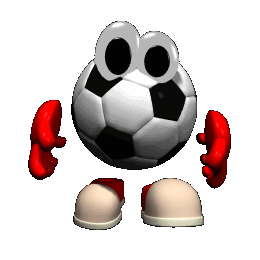 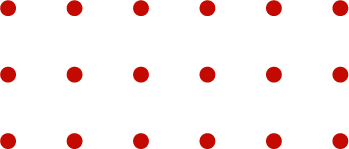 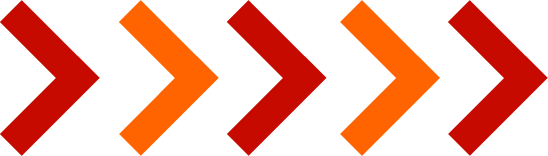 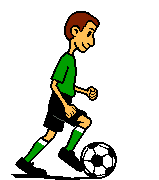 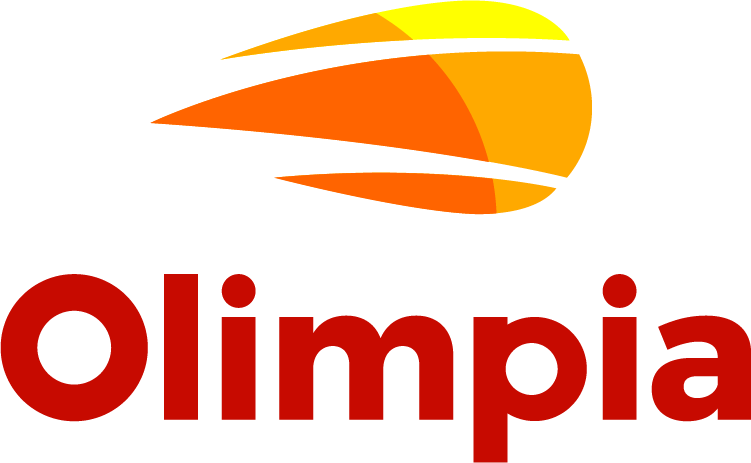 ¿CUÁLES SON LOS TIPOS DE VELOCIDAD EN EL FÚTBOL?
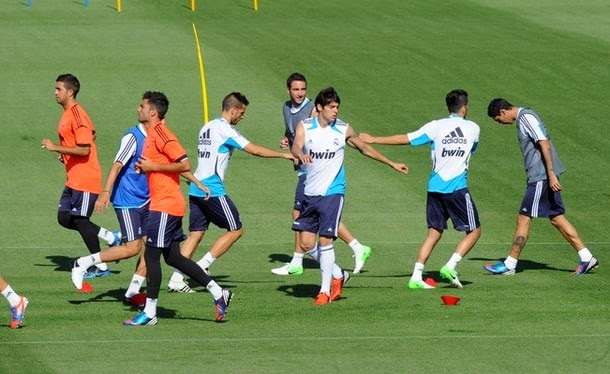 Se distinguen 2 tipos de velocidad: la velocidad cíclica y la velocidad aciclica. La velocidad cíclica es propia de una sucesión de acciones motrices(ej. : correr, nadar, pedalear, etc.). La velocidad aciclica es propia de una acción aislada(ej. : saltar, cambios de dirección, etc.).
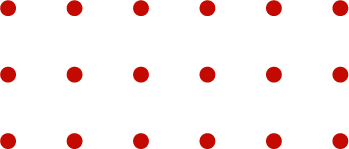 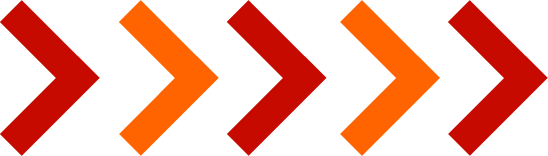 VIDEO INFORMATIVO :
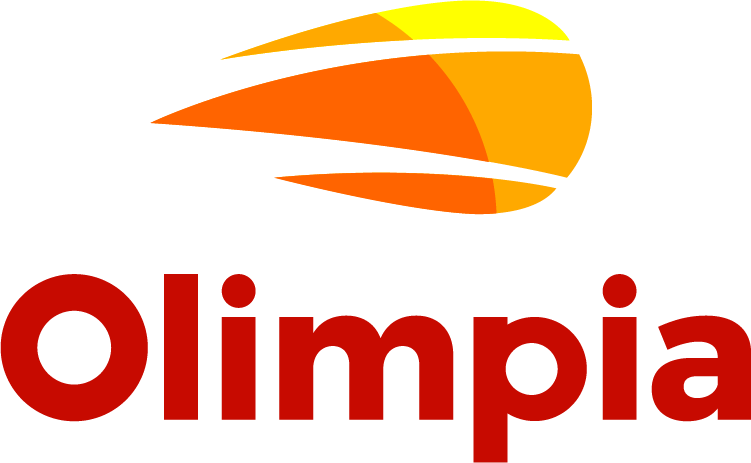 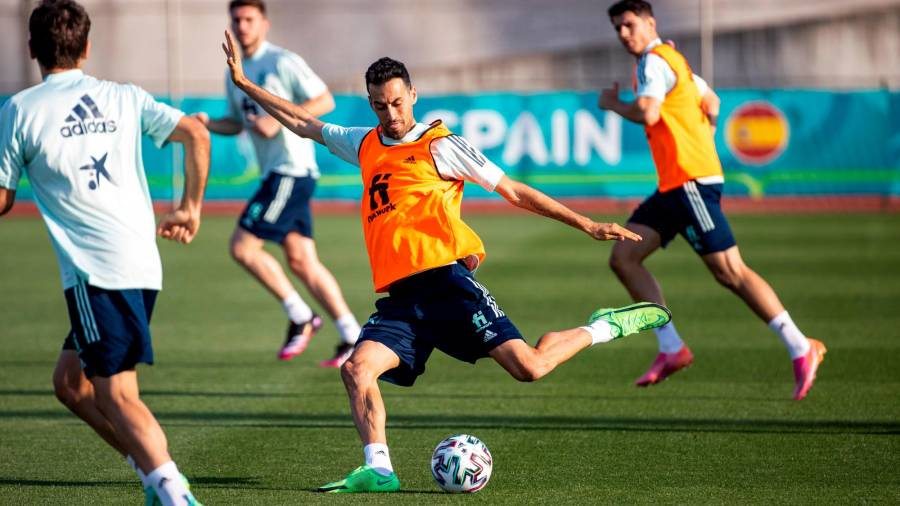 TEXTO
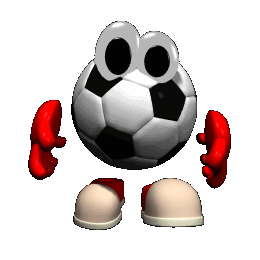 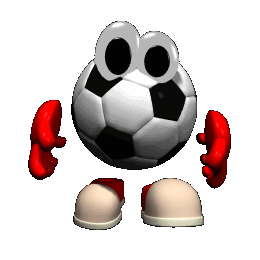 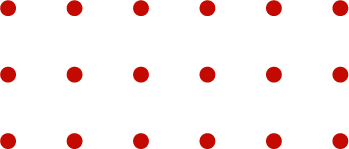 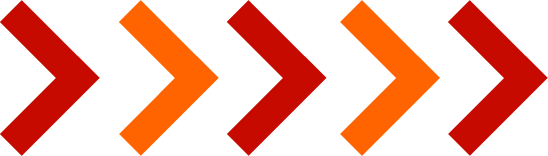 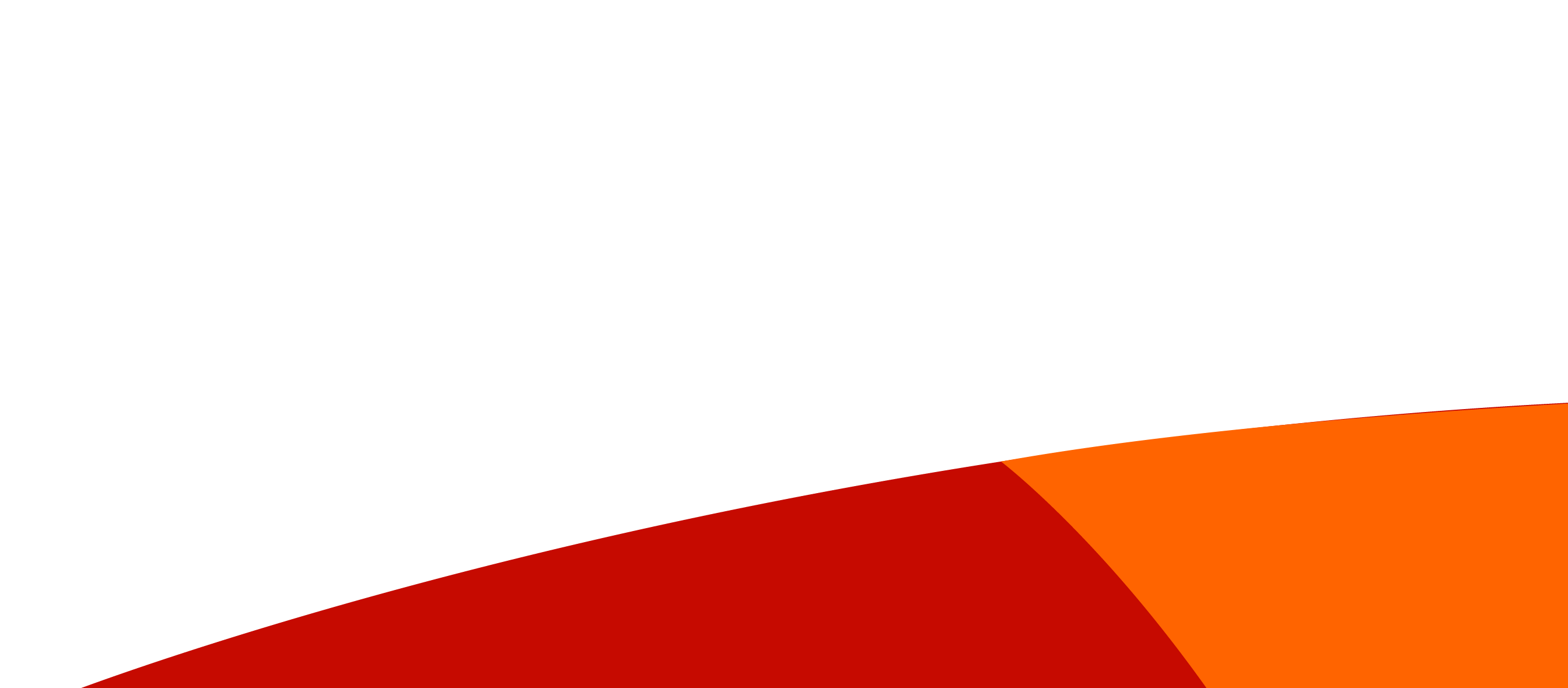 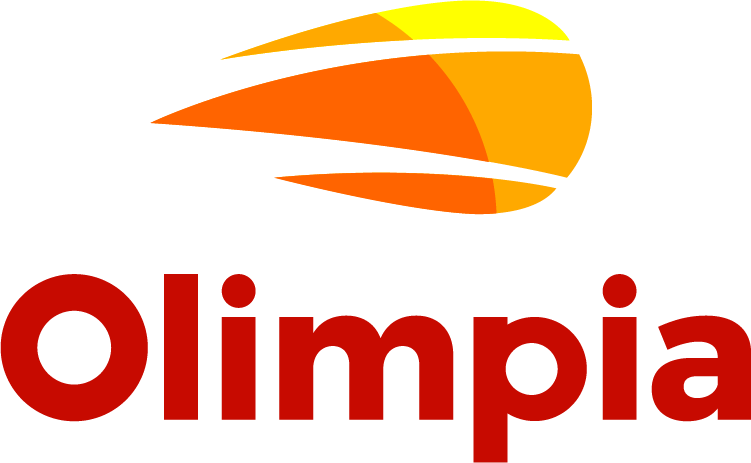 Gracias.
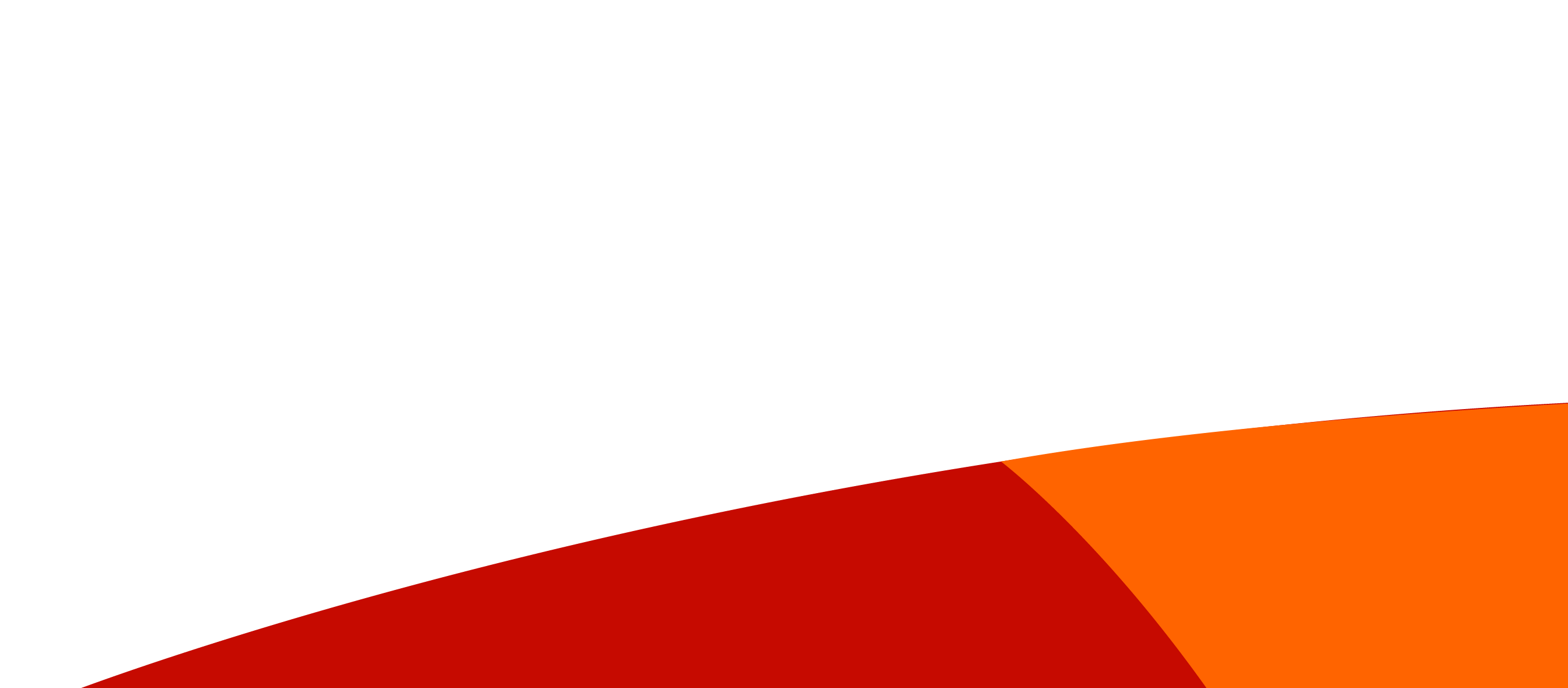 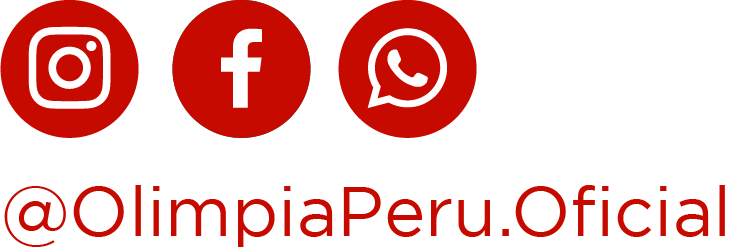 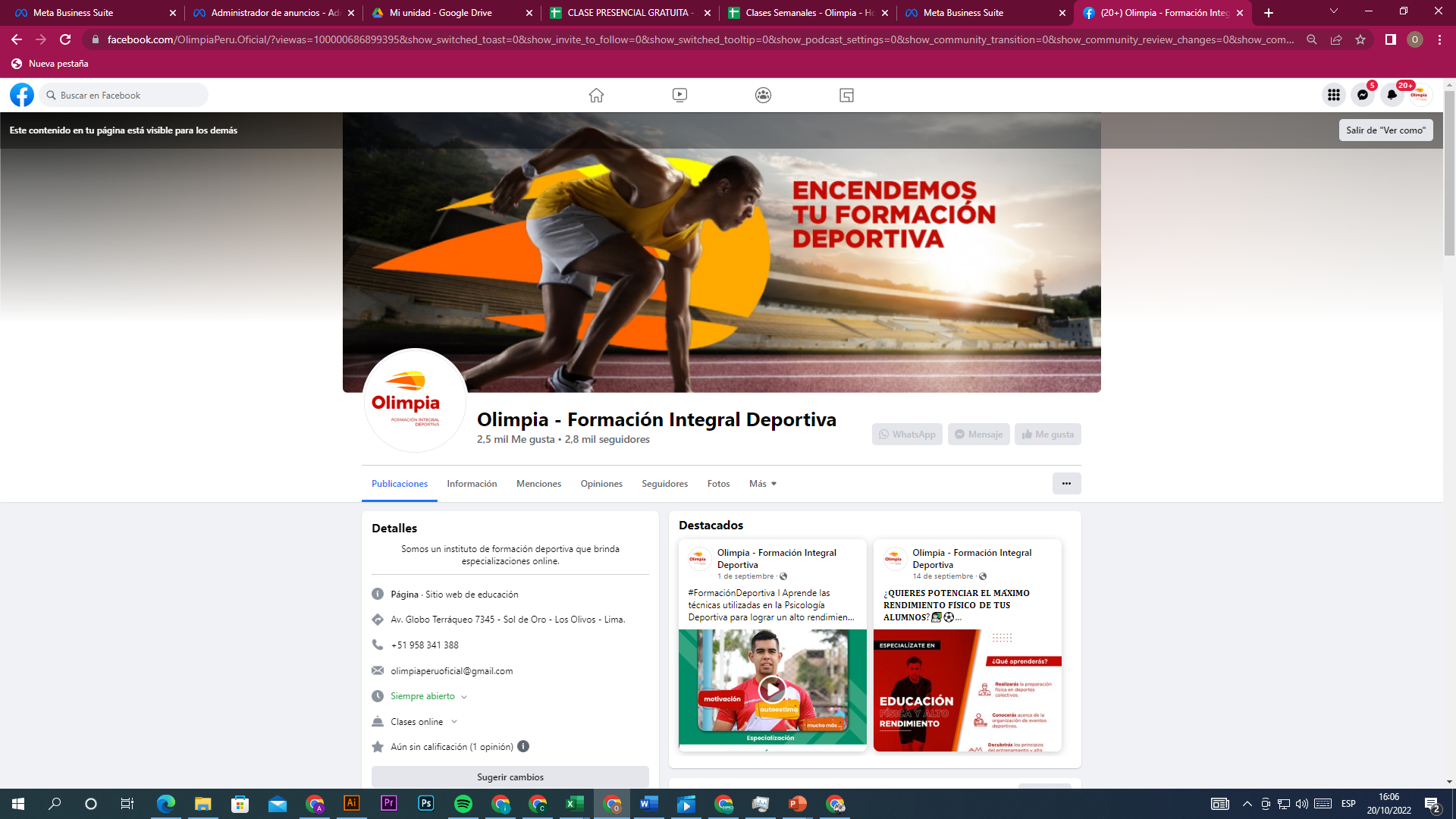 Síguenos en nuestras redes sociales
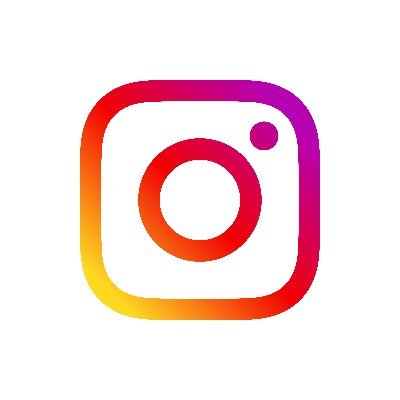 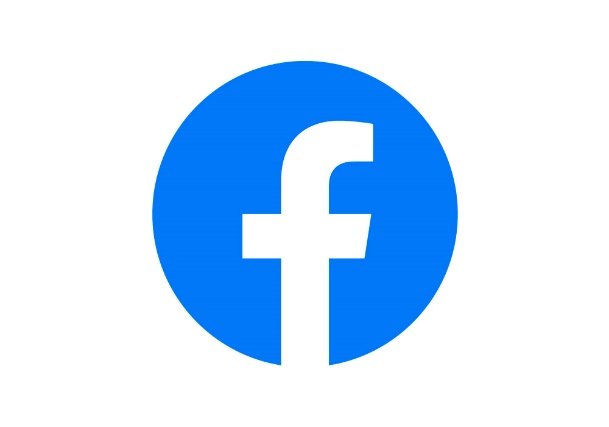 @Olimpia.Oficial